Anxiety Disorders
Ahmad AlHadi, MD
Associate Professor and Consultant
 in Psychiatry and Psychotherapy
Objectives:
List the diagnostic criteria for anxiety disorders according to DSM5.
Discuss the prevalence and causes of Anxiety disorders.
Discuss the treatment plan.
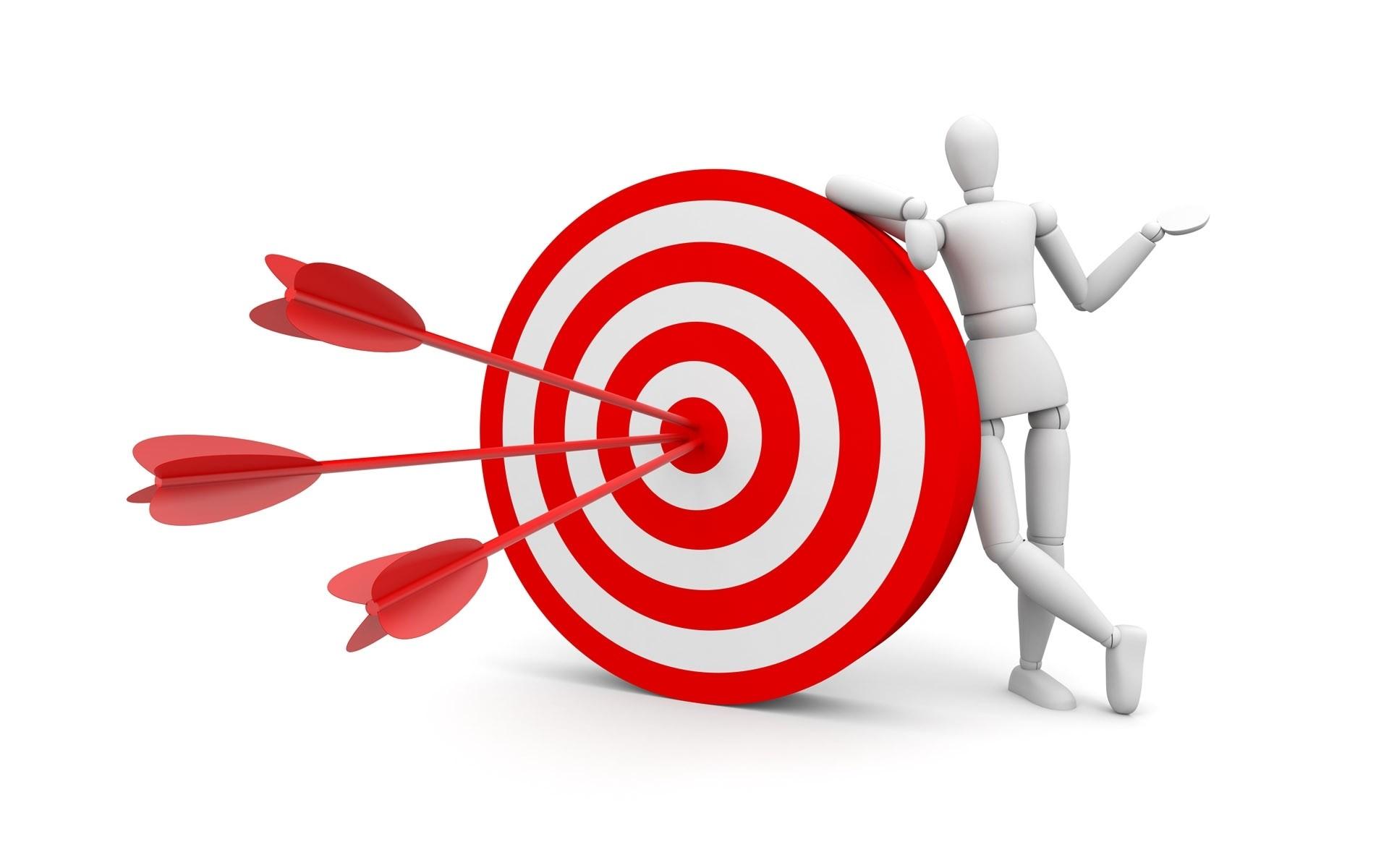 Introduction
Case

Hx

MSE

Types of Anxiety
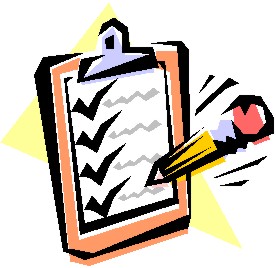 Anxiety Disorders DSM-IV-TR
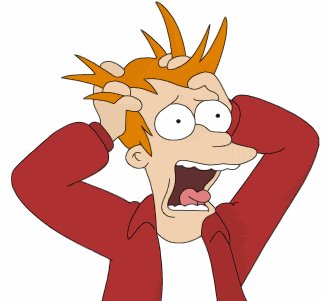 Panic Disorder
Agoraphobia
Specific Phobia
Social Phobia (Social Anx Dis).
Obsessive Compulsive Disorder (OCD)
Post Traumatic Stress Disorder (PTSD), Acute Stress Disorder
Generalized Anxiety Disorder (GAD)
Anxiety Disorders in DSM5
Case Vignette:
Layla is 31 year old female. She came to your clinic complaining of fearfulness, palpitations, shortness of breath and impaired concentration. She is afraid that she will die. These symptoms come suddenly in episodes for the last two months.
Case Vignette:
Layla is 31 year old female. She came to your clinic complaining of fearfulness, palpitations, shortness of breath and impaired concentration. She is afraid that she will die. These symptoms come suddenly in episodes for the last two months.
Features of Anxiety
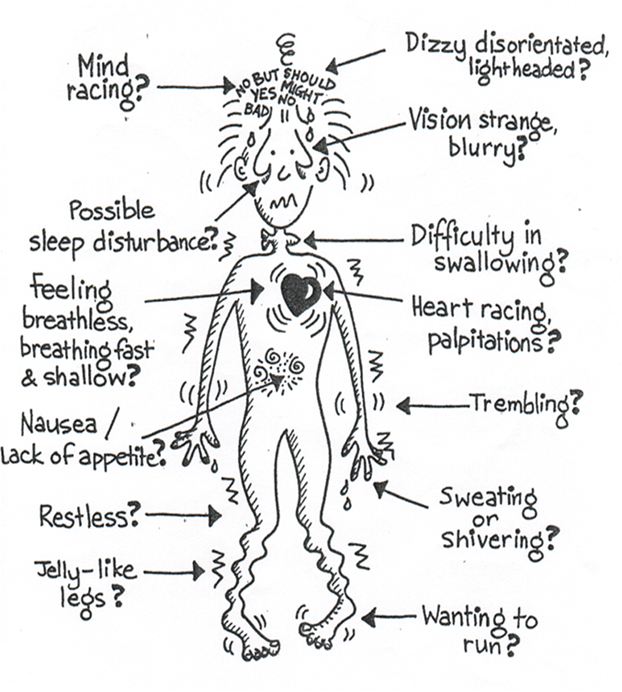 Imagine!!
Anxiety Disorders
Panic Disorder
Agoraphobia
Specific Phobia
Social Phobia.
Generalized Anxiety Disorder (GAD)
Obsessive Compulsive Disorder (OCD)
Post Traumatic Stress Disorder (PTSD), Acute Stress Disorder
Panic  Disorder
Panic attack :

a symptom not a disorder.
Episodic  sudden intense fear (of dying, going mad, or loosing self-control).
Can be part of many disorders: panic disorder, GAD, phobias, sub. Abuse, acute & PTSD. 

2 types:
   1- unexpected.
   2- situationally bound.
Panic Disorder:
 Disorder with specific  criteria:
  1- unexpected recurrent panic attacks 
      (+/- situationally bound).

 2- one month period (or more) of persistent concerns about another attack or implications of the attack or changes in behavior.

 3- Not due to other disorders
[Speaker Notes: Panic Attack:
A discrete period of sudden onset of intense fear or discomfort that builds up to a peak rapidly (usually in 5-15 minutes) and is often accompanied by a sense of imminent danger or impending doom and an urge to escape.
 
There are some somatic and cognitive symptoms that accompany fear.  These include:
Palpitation    ●    Sensations of shortness of breath
Feeling of choking          ●    Chest pain
Shaking     ●    Tremor    ●     Chills or hot flushes    ●    Sweating
Paraesthesia
Feeling dizzy, unsteady or faint.
Fear of going mad, dying or losing control.
Derealization (feelings of unreality) or depersonalization (being detached from one self)]
Panic DisorderDiagnostic Criteria 300.01 (F41.0)
A. Recurrent unexpected panic attacks. A panic attack is an abrupt surge of intense fear or intense discomfort that reaches a peak within minutes, and during which time four (or more) of the following symptoms occur;
Note: The abrupt surge can occur from a calm state or an anxious state.
1. Palpitations, pounding heart, or accelerated heart rate.
2. Sweating.
3. Trembling or shaking.
4. Sensations of shortness of breath or smothering.
5. Feelings of choking.
6. Chest pain or discomfort.
Panic DisorderDiagnostic Criteria 300.01 (F41.0)
7. Nausea or abdominal distress.
8. Feeling dizzy, unsteady, light-headed, or faint.
9. Chills or heat sensations.
10. Paresthesias (numbness or tingling sensations).
11. Derealization (feelings of unreality) or depersonalization (being detached from one­self).
12. Fear of losing control or “going crazy.”
13. Fear of dying.
Note: Culture-specific symptoms (e.g., tinnitus, neck soreness, headache, uncontrollable screaming or crying) may be seen. Such symptoms should not count as one of the four required symptoms.
Panic DisorderDiagnostic Criteria 300.01 (F41.0)
B. At least one of the attacks has been followed by 1 month (or more) of one or both of the following:
1. Persistent concern or worry about additional panic attacks or their consequences (e.g., losing control, having a heart attack, “going crazy”).
2. A significant maladaptive change in behavior related to the attacks (e.g., behaviors designed to avoid having panic attacks, such as avoidance of exercise or unfamiliar situations).
Panic DisorderDiagnostic Criteria 300.01 (F41.0)
C. The disturbance is not attributable to the physiological effects of a substance (e.g., a drug of abuse, a medication) or another medical condition (e.g., hyperthyroidism, cardiopulmonary disorders).
D. The disturbance is not better explained by another mental disorder (e.g., the panic attacks do not occur only in response to feared social situations, as in social anxiety disorder: in response to circumscribed phobic objects or situations, as in specific phobia: in response to obsessions, as in obsessive-compulsive disorder: in response to reminders of traumatic events, as in posttraumatic stress disorder: or in response to separation from attachment figures, as in separation anxiety disorder).
Epidemiology

Women  >  men

Prevalence : 1– 3 % 

Age at onset :
20  ---   35  years
Etiology

Genetic predisposition
Disturbance of neurotransmitters
 NE & 5 HT
in the locus ceruleus
 (alarm system 
 in the brain )
Behavioral conditioning
[Speaker Notes: Age at onset: bimodal distribution, with one peak in late     adolescence and a second smaller peak in the     mid  30s

Aetiology: 
 Genetic basis (panic disorder occurs more often among relatives).
The biochemical hypothesis (panic attacks can be induced by chemical agents like sodium lactate, and can be reduced by drugs like imipramine).
Panic disorder develops in a person with poorly regulated autonomic responses to stressors when he becomes afraid of the consequences of symptoms of autonomic arousal.
The neurotransmitters involved are noradrenaline and serotonin.
Locus coeruleus is essential for anxiety expression  (alarm system in the body). Hyperactivity occurs in Locus Coeruleus.

Mitral Valve Prolapse (MVP) is more common in patients with panic disorder (40-50 %) than in general population (6 – 20 %).  Whether this association has a causal relationship it is not clear.]
Course & Prognosis
 
With treatment : good

Some pts recover within weeks even with no  treatment.
Others have chronic  fluctuating course.
Management

 Rule out physical causes.
 Support & reassurance
Bio-Psycho-Social  
Medications:
   SSRIs / SNRIs
   TCAs
	BNZ 
 CBT
Social
Any Qs So far?
Phobia s
Case Development 1:
Layla started to be fearful whenever she leaves her home and ask for company all the time. She anticipated these episodes. 

10 years ago, when she was in the university, she developed same episodes only in social situations like parties and presentations.

She also has irrational fear from injections and she has the same episodes when she is exposed to them.
Anxiety Disorders
Panic Disorder
Agoraphobia
Specific Phobia
Social Phobia.
Generalized Anxiety Disorder (GAD)
Obsessive Compulsive Disorder (OCD)
Post Traumatic Stress Disorder (PTSD), Acute Stress Disorder
Phobic  Disorders Irrational excessive fear ± panic attack on exposure + avoidance or endured with +++ discomfort
[Speaker Notes: AGORAPHOBIA
 ag·o·ra·pho·bi·a  (gr--fb-)n.An abnormal fear of open or public places.
[Greek agor, marketplace;

Literally it means fear of open spaces (misleading term). 
Common feared and avoided situations:
Overcrowding: a social situation (mass of people), shops and markets.
Distance from home: travelling away.
Confinement: closed spaces, e.g. elevators (claustrophobia) bridges, public transport.

Features:
Anxiety about fainting and / or loss of control when patient is away from home, in crowds, or in situations that he cannot leave easily.
Anxiety symptoms identical to those of any other anxiety state     (see physical and psychological features of anxiety Table 11-2).
Anticipatory anxiety.

The person has anticipatory anxiety.
The most common feared situations
Gatherings (e.g. meetings, parties).
Speaking to authority figures or in public (e.g. leading prayers, lecturing).
Performing under scrutiny (e.g. serving coffee or tea to guests).

Local studies in Saudi Arabia suggested that social phobia is a notably common disorder among Saudis, (composes 80 % of phobic disorders).
Aetiology:
Genetic factors: some twins studies found genetic basis for social phobia.
Social factors: excessive demands for social conformity and concerns about impression a person is making on others,   (high cultural superego increases shame feeling), some Arab cultures are judgmental and impressionistic.
Behavioural factors: sudden episode of anxiety in a social situation followed by avoidance, reinforces phobic behaviour.
Cognitive factors: exaggerated fear of negative evaluation based on thinking that other people will be critical, and one should be ideal person.
Treatment:
A.  Psychological:
              1.    Cognitive-Behaviour Therapy:                                     
Exposure to feared situations is combined with anxiety management (relaxation training with cognitive techniques designed to reduce the effects of anxiety-provoking thoughts).
It is the treatment of choice for social phobia.
2.    Social Skill Training: e.g. how to initiate, maintain and end conversation.
3.   Assertiveness Training: how to express feelings and thoughts directly and appropriately.


 

 
Literally it means fear of open spaces (misleading term).  Although fear of open spaces is common, agoraphobic patients have anxiety about being in places from which escape seems difficult or help may not be available in case of sudden incapacitation (places cannot be left suddenly without attracting attention e.g. a place in the middle of a row in mosque).
Subtypes
The following subtypes may be specified to indicate the focus of fear or avoidance in Specific Phobia (e.g., Specific Phobia, Animal Type).
Animal Type. This subtype should be specified if the fear is cued by animals or insects. This subtype generally has a childhood onset. Natural Environment Type. This subtype should be specified if the fear is cued by objects in the natural environment, such as storms, heights, or water. This subtype generally has a childhood onset. Blood-Injection-Injury Type. This subtype should be specified if the fear is cued by seeing blood or an injury or by receiving an injection or other invasive medical procedure. This subtype is highly familial and is often characterized by a strong vasovagal response. Situational Type. This subtype should be specified if the fear is cued by a specific situation such as public transportation, tunnels, bridges, elevators, flying, driving, or enclosed places. This subtype has a bimodal age-at-onset distribution, with one peak in childhood and another peak in the mid-20s. This subtype appears to be similar to Panic Disorder With Agoraphobia in its characteristic sex ratios, familial aggregation pattern, and age at onset. Other Type. This subtype should be specified if the fear is cued by other stimuli. These stimuli might include the fear of choking, vomiting, or contracting an illness; "space" phobia (i.e., the individual is afraid of falling down if away from walls or other means of physical support); and children's fears of loud sounds or costumed characters.]
Specific Phobia DSM5
A. Marked fear or anxiety about a specific object or situation (e.g., flying, heights, animals, receiving an injection, seeing blood). Note: In children, the fear or anxiety may be expressed by crying, tantrums, freezing, or clinging.
B. The phobic object or situation almost always provokes immediate fear or anxiety. 
C. The phobic object or situation is actively avoided or endured with intense fear or anxiety.
Specific Phobia DSM5
D. The fear or anxiety is out of proportion to the actual danger posed by the specific object or situation and to the sociocultural context. 
E. The fear, anxiety, or avoidance is persistent, typically lasting for 6 months or more.
F. The fear, anxiety, or avoidance causes clinically significant distress or impairment in social, occupational, or other important areas of functioning.
G. The disturbance is not better explained by the symptoms of another mental disorder, including fear, anxiety, and avoidance of situations associated with panic-like symptoms or other incapacitating symptoms (as in agoraphobia): objects or situations related to obsessions (as in obsessive-compulsive disorder); reminders of traumatic events (as in posttraumatic stress disorder); separation from home or attachment figures (as in separation anxiety disorder); or social situations (as in social anxiety disorder).
Social Anxiety Disorder (Social Phobia) DSM5
A. Marked fear or anxiety about one or more social situations in which the individual is exposed to possible scrutiny by others. Examples include social interactions (e.g., having a conversation, meeting unfamiliar people), being observed (e.g., eating or drinking), and performing in front of others (e.g., giving a speech).Note: In children, the anxiety must occur in peer settings and not just during interactions with adults.
B. The individual fears that he or she will act in a way or show anxiety symptoms that will be negatively evaluated (i.e., will be humiliating or embarrassing: will lead to rejection or offend others).
Social Anxiety Disorder (Social Phobia) DSM5
C. The social situations almost always provoke fear or anxiety. Note: In children, the fear or anxiety may be expressed by crying, tantrums, freezing, clinging, shrinking, or failing to speak in social situations.
D. The social situations are avoided or endured with intense fear or anxiety.
E. The fear or anxiety is out of proportion to the actual threat posed by the social situation and to the sociocultural context.
F. The fear, anxiety, or avoidance is persistent, typically lasting for 6 months or more.
Social Anxiety Disorder (Social Phobia) DSM5
G. The fear, anxiety, or avoidance causes clinically significant distress or impairment in social, occupational, or other important areas of functioning.
H. The fear, anxiety, or avoidance is not attributable to the physiological effects of a sub­stance (e.g., a drug of abuse, a medication) or another medical condition.
I. The fear, anxiety, or avoidance is not better explained by the symptoms of another mental disorder, such as panic disorder, body dysmorphic disorder, or autism spectrum disorder.
J. If another medical condition (e.g., Parkinson’s disease, obesity, disfigurement from burns or injury) is present, the fear, anxiety, or avoidance is clearly unrelated or is excessive.
Specify if: Performance only: If the fear is restricted to speaking or performing in public.
Agoraphobia Diagnostic Criteria 300.22 (F40.00) A.
A. Marked fear or anxiety about two (or more) of the following five situations:
Using public transportation (e.g., automobiles, buses, trains, ships, planes).
Being in open spaces (e.g., parking lots, marketplaces, bridges).
Being in enclosed places (e.g., shops, theaters, cinemas).
Standing in line or being in a crowd.
Being outside of the home alone. 
B. The individual fears or avoids these situations because of thoughts that escape might be difficult or help might not be available in the event of developing panic-like symptoms or other incapacitating or embarrassing symptoms (e.g., fear of falling in the el­derly; fear of incontinence).
Agoraphobia Diagnostic Criteria 300.22 (F40.00) A.
C. The agoraphobic situations almost always provoke fear or anxiety.
D. The agoraphobic situations are actively avoided, require the presence of a companion, or are endured with intense fear or anxiety.
E. The fear or anxiety is out of proportion to the actual danger posed by the agoraphobic situations and to the sociocultural context.
F. The fear, anxiety, or avoidance is persistent, typically lasting for 6 months or more.
Agoraphobia Diagnostic Criteria 300.22 (F40.00) A.
G. The fear, anxiety, or avoidance causes clinically significant distress or impairment in social, occupational, or other important areas of functioning.
H. If another medical condition (e.g., inflammatory bowel disease, Parkinson’s disease)is present, the fear, anxiety, or avoidance is clearly excessive.
I. The fear, anxiety, or avoidance is not better explained by the symptoms of another men­tal disorder—for example, the symptoms are not confined to specific phobia, situational type; do not involve only social situations (as in social anxiety disorder): and are not related exclusively to obsessions (as in obsessive-compulsive disorder), perceived defects or flaws in physical appearance (as in body dysmorphic disorder), reminders of traumatic events (as in posttraumatic stress disorder), or fear of separation (as in separation anxiety disorder).Note: Agoraphobia is diagnosed irrespective of the presence of panic disorder. If an individual’s presentation meets criteria for panic disorder and agoraphobia, both diagnoses should be assigned.
Video
Summary
Def. of Phobia
Types
Specific Phobia
Social Phobia
Agoraphobia
Case Development
Her aunt is anxious for the last 8 years. She has excessive worries about daily events mainly toward safety of her kids.
Anxiety Disorders
Panic Disorder
Agoraphobia
Specific Phobia
Social Phobia.
Generalized Anxiety Disorder (GAD)
Obsessive Compulsive Disorder (OCD)
Post Traumatic Stress Disorder (PTSD), Acute Stress Disorder
Generalized Anxiety Disorder
Criteria:

Excessive worries about many events :
 ( routine themes “everyday events”, Difficult to control or relax, not productive).
 
 Multiple physical & psychological features. 

 Significant impairment in function. 

 Not due to GMC , substance abuse or other
 axis I psychiatric disorder. 

 6 months duration – most of the time
[Speaker Notes: Craske, Barlow and O'Leary recommend asking yourself the following questions to determine if you are worrying too much:
¨ Do you worry about things that you recognize most people do not worry about (such as little things around your home)?
¨ Do you find it very difficult to stop worrying, and cannot relax as a result?
¨ Does your worry rarely result in your reaching a possible solution for a particular problem?
¨ Do you believe that if you do not worry a terrible event will actually happen?
¨ Do you worry about not being worried, or worry when everything is going well in your life?
Generalized Anxiety Disorder (GAD)
If your worry is interfering with your daily life and you experience a high level of physical tension, you may fit the criteria for Generalized Anxiety Disorder (GAD). GAD is characterized by 6 months or more of chronic, exaggerated worry and tension that is unfounded or much more severe than the normal anxiety most people experience. People with this disorder usually expect the worst; they worry excessively about money, health, family, or work, even when there are no signs of trouble. People with GAD can't seem to shake their concerns, even though they usually realize that their anxiety is more intense than the situation warrants. People with GAD also seem unable to relax and often have trouble falling or staying asleep. Their worries are accompanied by physical symptoms, especially trembling, twitching, muscle tension, headaches, irritability, sweating, or hot flashes.]
Generalized Anxiety Disorder DSM5
A. Excessive anxiety and worry (apprehensive expectation), occurring more days than not for at least 6 months, about a number of events or activities (such as work or school performance).
B. The individual finds it difficult to control the worry.
C. The anxiety and worry are associated with three (or more) of the following six symptoms (with at least some symptoms having been present for more days than not for the past 6 months); Note: Only one item is required in children. 
1. Restlessness or feeling keyed up or on edge.
2. Being easily fatigued.
3. Difficulty concentrating or mind going blank.
4. Irritability.
5. Muscle tension.
6.Sleep disturbance (difficulty falling or staying asleep, or restless, unsatisfying sleep).
Generalized Anxiety Disorder DSM5
D. The anxiety, worry, or physical symptoms cause clinically significant distress or impairment in social, occupational, or other important areas of functioning.
E. The disturbance is not attributable to the physiological effects of a substance (e.g., a drug of abuse, a medication) or another medical condition (e.g., hyperthyroidism).
F. The disturbance is not better explained by another mental disorder (e.g., anxiety or worry about having panic attacks in panic disorder, negative evaluation in social anxiety disorder [social phobia], contamination or other obsessions in obsessive-compulsive disorder, separation from attachment figures in separation anxiety disorder, reminders of traumatic events in posttraumatic stress disorder, gaining weight in anorexia nervosa, physical complaints in somatic symptom disorder, perceived appearance flaws in body dysmorphic disorder, having a serious illness in illness anxiety disorder, or the content of delusional beliefs in schizophrenia or delusional disorder).
Generalized Anxiety Disorder
Associated features:

  panic attacks (episodes of short severe anxiety).
  Sadness +/- weeping  
  Overconcerned about body functions (heart, brain,...)


MSE : 
   Tense posture, excessive movement 
        e.g. hands (tremor) & head, excessive blinking
   Sweating.
   Difficulty in inhalation.
Generalized Anxiety Disorder
Course & Prognosis 

If not properly treated : 
 chronic, fluctuating & worsens with stress.
  Secondary depression .
  Possible physical complications: e.g. HTN,DM,IHD 
 
 Poor  Prognostic Factors:
   Very  severe  symptoms 
   Personality problems  
   Uncooperative patient.
  Derealization
[Speaker Notes: The course is often chronic, fluctuating and worsen during times of stress. Symptoms may diminish as patient gets older.  Over time, patient may develop secondary depression (not uncommon if left untreated). When patient complains mainly of physical symptoms of anxiety and attributes these symptoms to physical causes, he generally seems more difficult to help.  Poorer prognosis is associated with severe symptoms and with derealization, syncopal episodes, agitation and hysterical features.]
Anxiety .. In general
Anxiety Disorders
DANGER
COPING
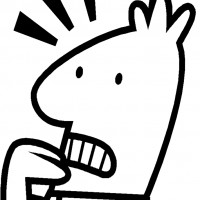 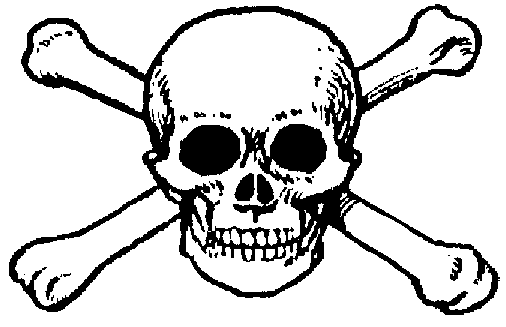 Prevalence in Saudi arabia
Preliminary Results: How many people qualify for a psychiatric diagnosis in the Saudi population?
Preliminary Results: Prevalence of psychiatric disorders by gender
N = 4005
Preliminary Results: Lifetime prevalence estimates of the most prevalent and most common DSM-IV/CIDI disorders in the Saudi National Mental Health Survey, N = 4005
*SE = Standard Error
Mental Disorders among Adults (18 and older), in the past year (2001)
William R Yates, Anxiety Disorders: Multimedia 2010
[Speaker Notes: Anxiety Disorders: Multimedia
Author: William R Yates, MD, MS, Research Psychiatrist, Laureate Institute for Brain Research; Professor of Research, Department of Psychiatry, University of Oklahoma College of Medicine at TulsaContributor Information and Disclosures
Updated: Apr 20, 2010]
William R Yates, Anxiety Disorders: Multimedia 2010
[Speaker Notes: Anxiety Disorders: Multimedia
Author: William R Yates, MD, MS, Research Psychiatrist, Laureate Institute for Brain Research; Professor of Research, Department of Psychiatry, University of Oklahoma College of Medicine at TulsaContributor Information and Disclosures
Updated: Apr 20, 2010]
Prognosis
Depends on:

Dx (Psychosis  Mood  Anxiety)
Severity
Duration
Support
Compliance
Summary
Case

Hx

MSE

Types of Anxiety